2021 Perry County Health Status Assessment Report
Community Release EventPresented by:
Emily Gensler, MPHHospital Council of Northwest Ohio
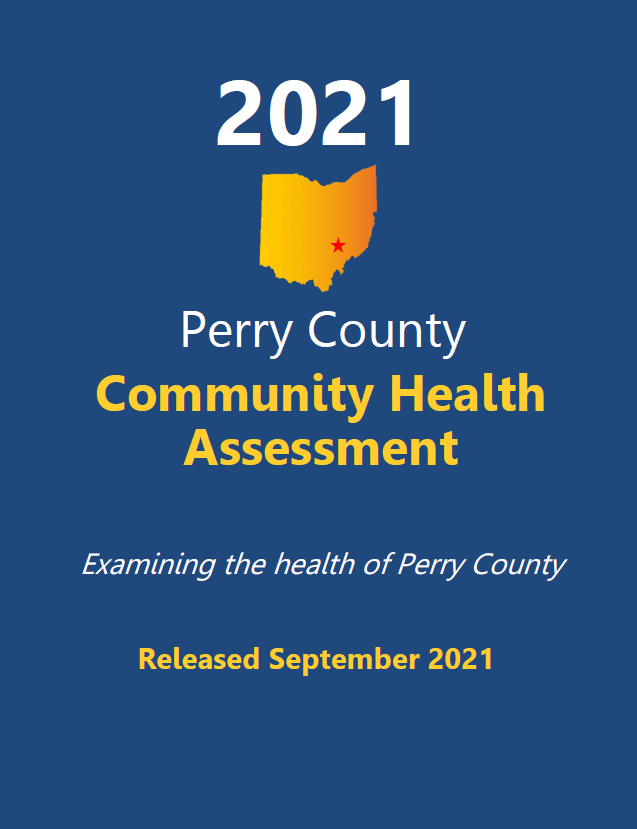 Commissioned and Funded by:
The Southeast Ohio Health Improvement Collaborative:

Coshocton City Health Department
Coshocton County Health Department
Genesis HealthCare System
Morgan County Health Department
Noble County Health Department
Ohio Alliance for Population Health 
Ohio University’s College of Health Sciences and Professions
Ohio University’s Voinovich School of Leadership and Public Service
Perry County Health Department 
Zanesville/Muskingum County Health Department
Acknowledgements
Project Management, Primary Data Collection, Secondary Data Collection, 
and Report Development

Hospital Council of Northwest Ohio
Emily Gensler, MPH, Community Health Improvement Manager
Mallory Ohneck, MPH, CHES Community Health Improvement Data Manager
Gabrielle MacKinnon, MPH, Community Health Improvement Manager
Jodi Franks, CHES, Graduate Assistant

Data Collection & Analysis
Joseph A. Dake, Ph.D., MPH, Professor and Chair, School of Population Health, University 
of Toledo
Aaron J. Kruse-Diehr, PhD, CHES, Consultant
Samantha Schroeder, MPA, Consultant
Ohio University’s College of Health Sciences and Professions
Ohio University’s Voinovich School of Leadership and Public Service
Overview
Health Care Coverage
Health Care Access and Utilization
Preventive Medicine
Women’s Health
Men’s Health
Oral Health 
Health Status Perceptions
Weight Status
Tobacco Use
Alcohol Consumption
Drug Use
Sexual Behavior
Mental Health 
Cardiovascular Health
Cancer 
Arthritis
Asthma
Diabetes
Quality of Life 
Social Determinants of Health
Environmental Conditions
Parenting
Methodology
Design
Written surveys

Instrument Development
Majority of questions from national surveys (BRFSS)

Procedure
2-wave mailing campaign 
Advance wave
First wave 
Gift card drawing
Methodology
Adult
26,099 adults ages 19 and over
Response Rate
6% (n=180: CI= ± 7.28)
Power analysis #: 264
Methodology
Data Analysis
Analyzed using SPSS 26.0
Data weighted to reflect population statistics

Limitations
Adult data collection: CDC-telephone surveys
Self-reported data
Caution should be used when interpreting subgroup results as the margin of error for any subgroup is higher than that of the overall survey

IRB Approval
IRB approval granted to Ohio University by their universities Social and Behavioral IRB
Demographics: Race/Ethnicity
Percentages may not add to 100% due to missing data (non-responses).
Demographics: Marital Status
Percentages may not add to 100% due to missing data (non-responses).
Demographics: Education
Percentages may not add to 100% due to missing data (non-responses).
Demographics: Income
Percentages may not add to 100% due to missing data (non-responses).
Health Care AccessHealth Care CoverageHealth Care Access and UtilizationPreventive MedicineWomen’s HealthMen’s HealthOral Health
Health Care Coverage
91% of adults had health care coverage

9% of adults were without coverage

9% of adults with children did not have health care coverage 
Compared to 8% of those who did not have children living in their household
Health Care Coverage
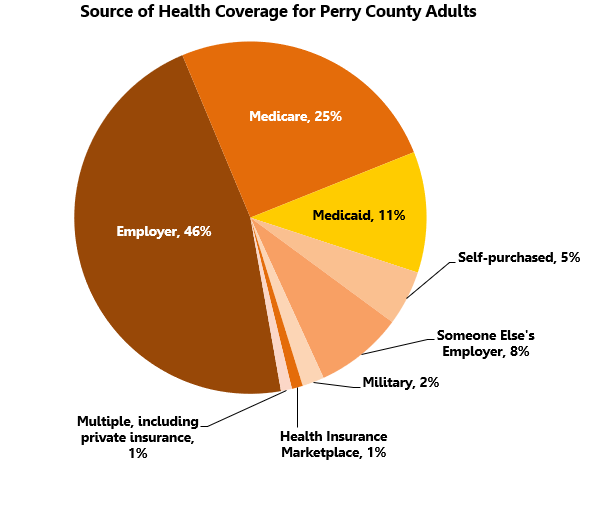 Health Care Coverage
Health Care Access & Utilization
66% of Perry County adults visited a doctor for a routine checkup in the past year
Increasing to 84% of those ages 65 and older

82% of adults indicated they had at least one person they thought of as their personal doctor or health care provider

69% of adults went outside of Perry County for health care services in the past year
Health Care Access & Utilization
The following might prevent Perry County adults from getting medical care if they were sick or needed some time of health care: 
Cost/no insurance (23%)
Difficult to get an appointment (17%)
Worried they might find something wrong (16%)
Inconvenient hours (14%)
Could not get time off work (14%)
Provider would not take their insurance (12%) 
Frightened of the procedure or doctor/health care provider (12%)
Could not find childcare (7%)
Difficult to find/no transportation (3%)
Did not trust or believe doctors/health care providers (1%)
Dome other reason (4%)
Preventive Medicine
56% of Perry County adults had a flu vaccine in the past year
Increasing to 79% of adults ages 65 and older

25% of adults have had a pneumonia vaccine in their life
Increasing to 69% of those ages 65 and over

Adults had the following vaccines:
Measles, mumps, and rubella (MMR) in their lifetime (80%)
Tetanus, diphtheria, and pertussis in the past ten years (73%)
Chicken pox vaccine in their lifetime (67%)
Hepatitis B vaccine in their lifetime (41%)
Hepatitis A vaccine in their lifetime (30%)
Hemophilus influenzae or influenza type B vaccine in their lifetime (30%) 
Meningococcal vaccine in their lifetime (22%)
Etc.
Preventive Medicine
*2017 BRFSS Data
Women’s Health
53% of all Perry County women had a mammogram at some time in their life and 25% had one in the past year
46% of women ages 40 and over had a mammogram in the past year 

94% of women had a Pap smear at some time in their life and 50% had one in the past year
42% of women had a Pap smear in the past three years
Women’s Health
During their last pregnancy in the past five years, Perry County women:
Received prenatal care within the first three months (70%)
Took a multi-vitamin with folic acid (53%)
Experienced depression during or after pregnancy (50%)
Received a dental exam during pregnancy (40%)
Received WIC services (40%)
Etc. 

Women used the following as their usual source of services for female health concerns
Private gynecologist (49%)
General or family physician (24%)
Family planning clinic (6%) 
Community health center (6%) 
Etc.
Men’s Health
62% of Perry County males had a prostate-specific antigen (PSA) test at some time in their life
37% had one in the past year
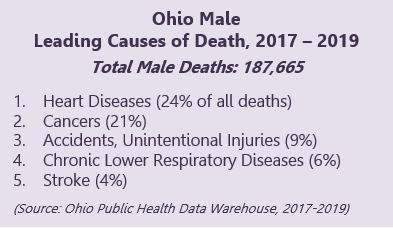 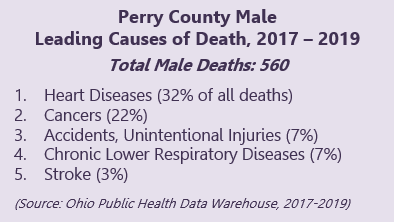 Oral Health
56% of adults had visited a dentist or dental clinic in the past year
Decreasing to 33% of those with incomes less than $25,000

65% of adults with dental insurance had been to the dentist in the past year, compared to 52% of those without dental insurance

When asked the main reason for not visiting a dentist in the last year, Perry County adults gave the following responses:	
Cost (30%)
Fear, apprehension, nervousness, pain, and dislike going (26%)
Had dentures (22%)
Did not have/know a dentist (6%)
Etc.
Oral Health
Health BehaviorsHealth Status PerceptionsWeight StatusTobacco UseAlcohol ConsumptionDrug UseSexual BehaviorMental Health
Health Status Perceptions
General health status
43% of Perry County adults rated their health as excellent or very good
18% rated their health as fair or poor

42% rated their mental health as not good on 4 or more days in the previous month

27% reported their physical health was not good on 4 or more days in the previous month

37% reported that poor physical or mental health kept them from doing usual activities, such as self-care, work, or recreation for at least one day during the past month
Health Status Perceptions
*Respondents were asked: “Would you say that in general your health is excellent, very good, good, fair or poor?”
Health Status Perceptions
‡2018 BRFSS as compiled by 2021 County Health Rankings
* 2018 BRFSS data
Adult Weight Status
73% of Perry County adults were overweight (26%) or obese (47%) based on body mass index (BMI)

Adults did the following to lose weight or keep from gaining weight in the past month:
Exercised (44%)
Ate less food, fewer calories, or foods low in fat (37%)
Drank more water (35%)
Ate a low-carb diet (18%)
Took diet pills, powders or liquids without a doctor’s advice (5%)
Etc.
Adult Weight Status
14% of adults ate five or more servings of fruits and/or vegetables per day
40% ate three to four servings per day
42% ate one to two servings per day
3% ate zero servings per day 
	
60% of adults engaged in some type of physical activity at least 30 minutes on three or more days per week
19% did not participate in any physical activity in the past week, including 4% who were unable to exercise
Adult Weight Status
*Percentages may not equal 100% due to the exclusion of data for those who were classified as underweight
Adult Tobacco Use
18% of Perry County adults were current smokers

25% of adults were former smokers

Perry County adults used the following tobacco products in the past year: 
Cigarettes (23%)
Chewing tobacco, snuff, or snus (13%)
E-cigarettes/vapes (8%) 
Cigars (3%)
Little cigars (2%)
Etc.

33% of current smokers had stopped smoking for at least one day in the past year because they were trying to quit
Adult Tobacco Use
*Respondents were asked: “Have you smoked at least 100 cigarettes in your entire life? If yes, do you now smoke cigarettes every day, some days or not at all?”
Adult Alcohol Consumption
53% of Perry County adults had at least one alcoholic drink in the past month

On the days when they drank, adult drinkers consumed 4.1 drinks on average
Increasing to 6.5 drinks for males

21% of all adults were considered binge drinkers

14% of current drinkers reported driving a vehicle after having perhaps too much alcohol in the past month
Adult Alcohol Consumption
*2018 BRFSS Data
Adult Drug Use
Adults reported they and/or an immediate family member/someone in their household used the following in the past six months:
Recreational marijuana or hashish (17%)
Cannabidiol (CBD) oil (16%)
Wax, oil, or edibles with THC (8%)
Medical marijuana (4%)
Amphetamines, methamphetamine or speed (2%)
Cocaine, crack, or coca leaves (2%)
Heroin/fentanyl (2%)
Bath salts (1%)
Ecstasy, E, or GHB (1%)
Synthetic marijuana/k2 (1%)
Adult Drug Use
Adult Drug Use
7% of adults reported misusing prescription medication in the past 6 months 

Perry County adults indicated they did the following with their unused prescription medication:
Took as prescribed (38%)
Threw it in the trash (20%)
Kept it (16%)
Flushed it down the toilet (14%)
Took it to the medication collection program (13%)
Took it in on national drug take back day (6%)
Kept it in a locked cabinet (6%)
Took it to the sheriff’s office (2%)
Used drug deactivation pouches (1%)
Gave it away (1%)
Etc.
Adult Drug Use
Adult Sexual Behavior
72% of adults had sexual intercourse in the past year
5% of adults reported they had intercourse with more than one partner in the past year

Adults used the following methods of birth control:
They or their partner were too old to get pregnant (16%)
Male sterilization (vasectomy) (15%)
Birth control pills, any kind (14%)
Male or female condoms (12%)
Withdrawal (12%)
Female sterilization (tubes tied) (10%)
IUD (e.g., Mirena) (6%)
Contraceptive implant (e.g., Nexplanon) (6%)
Hysterectomy (3%)
Etc.
Adult Sexual Behavior
*Respondents were asked: “During the past 12 months, with how many different people have you had sexual intercourse?”
Adult Mental Health
20% of adults felt so sad and hopeless everyday for two weeks or more in a row that they stopped doing usual activities

32% of adults were told they had a depressive disorder

8% of adults considered attempting suicide in the past year
No adults (0%) reported attempting suicide in the past year
Adult Mental Health
Adults indicated the following caused them anxiety, stress, or depression:
Job stress (39%)
Financial stress (33%)
Current news/political environment (31%)
Death of close family member or friend (25%)
Sick family member (22%)
Marital/dating relationships (20%)
Poverty/no money (19%)
Etc. 

15% of adults used a program or service to help with depression, anxiety, or other emotional problems for themselves or a loved one
Chronic Disease Cardiovascular HealthCancerArthritisAsthmaDiabetesQuality of Life
Cardiovascular Health
7% reported they had survived a heart attack 
Increasing to 11% of those over the age of 65

5% reported they had survived a stroke

7% reported they were diagnosed with angina or coronary heart disease
Increasing to 14% of males

38% were diagnosed with high blood pressure

38% were diagnosed with high blood cholesterol
Cardiovascular Health
Cancer
13% of Perry County adults were diagnosed with cancer at some point in their lives
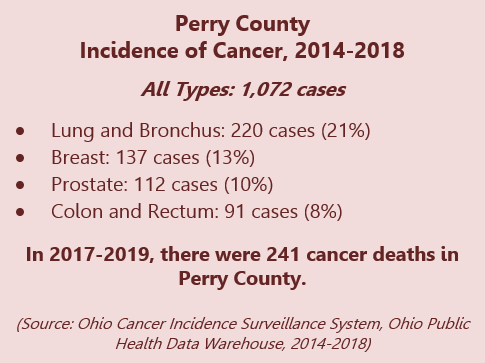 Arthritis
Asthma
Diabetes
Quality of Life
23% of adults reported they were limited in some way because of a physical, mental or emotional problem
Increasing to 43% of those with incomes less than $25,000

Among those who were limited in some way, the following most limiting problems or impairments were:
Back or neck problems (71%)
Arthritis/rheumatism (40%)
Chronic pain (30%)
Walking problems (30%)
Stress, depression, anxiety, or emotional problems (24%)
Other physical disability (24%)
Fractures, bone/joint injuries (22%)
Eye/vision problems (18%)
Sleep problems (17%)
Etc.
Quality of Life
Social ConditionsSocial Determinants of HealthEnvironmental ConditionsParenting
Social Determinants of Health
Adults experienced the following food insecurity issues during the past year: 
Had to choose between paying bills and buying food (8%)
Food assistance was cut (6%)
Loss of income led to food insecurity issues (3%)
Worried food would run out (2%)
Were hungry but did not eat because they did not have money for food (1%)
5% of Perry County adults experienced more than one food insecurity issue in the past year
Social Determinants of Health
Perry County adults reported the following adverse childhood experiences (ACEs): 
Their parents became separated or were divorced (21%)
Lived with someone who was a problem drinker or alcoholic (18%)
A parent or adult in their home swore at them, insulted them, or put them down (18%)
Lived with someone who was depressed, mentally ill, or suicidal (18%)
Someone at least five years older than them or an adult touched them sexually (13%)
Their parents or adults in their home slapped, hit, kicked, punched, or beat each other up (13%)
Etc.

18% of adults experienced four or more ACEs
Social Determinants of Health
Perry County adults reported they would support the following community improvement initiatives:
More locally grown foods or farmer’s markets (67%)
Safe roadways (59%)
New/updated parks (52%)
Neighborhood safety (49%)
Bike/walking trail accessibility and connectivity (46%)
Local agencies partnering with grocery stores to provide healthier low-cost food items (45%)
New/updated recreation centers (40%)
Sidewalk accessibility (38%)
Community gardens (37%)

67% of Perry County adults kept a firearm in or around their home
9% of adults reported they were unlocked and loaded
Social Determinants of Health
The COVID-19 pandemic negatively impacted adults or their family’s health or well-being in the following ways:
Not seeking health care (17%)
Change in mental health (16%)
Changes to employment status (14%)
Educational challenges (13%)
Not seeking dental care (13%)
Change in physical health (12%)
Loss of household income (12%)
Financial instability (11%)
Increased alcohol use (8%)
Lack of childcare (8%)
Unable to afford basic needs, such as personal, household, or baby care (7%)
Lack of Internet access (7%)
Death or serious illness of loved one(s) (5%)
Etc.
Environmental Conditions
Perry County adults thought the following threatened their health in the past year:
Insects (11%)
Rodents (11%)
Mold (8%)
Moisture issues (6%)
Temperature regulation (heating and air conditioning) (6%)
Air quality (4%)
Unsafe water supply/wells (4%)
Plumbing problems (3%)
Sewage/wastewater problems (3%)
Agricultural chemicals (2%)
Asbestos (2%)
Bed bugs (2%)
Chemicals found in household products (2%)
Safety hazards (structural problems) (2%)
Etc.
Environmental Conditions
Perry County adults had the following disaster preparedness supplies:
Cell phone (89%)
Cell phone with texting (89%)
Working flashlight and working batteries (83%)
Working smoke detector (82%)
Computer/tablet (79%)
Reliable internet (65%)
Three-day supply of nonperishable food for everyone in the household (61%)
Three-day supply of prescription medication for each person who takes prescribed medicines (60%)
Etc. 

17% of adults felt their household was well prepared to handle a large-scale disaster or emergency
Parenting
Parents discussed the following topics with their 12-to-17-year-old child in the past year:
Career plan/post-secondary education (80%)
Weight status (eating habits, physical activity, and screen time) (80%)
Social media issues (80%)
Dating and relationships (75%)
Energy drinks (45%)
Body image (40%)
Negative effects of alcohol, tobacco, illegal drugs or misusing prescription drugs (35%)
Etc.

5% of parents reported they did not talk about any of the above topics with their child
Questions?


You will now be given an opportunity to 
provide participant feedback.

Emily Gensler, MPH
Hospital Council of Northwest Ohio
egensler@hcno.org
Participant Feedback
https://www.surveymonkey.com/r/feedback-se
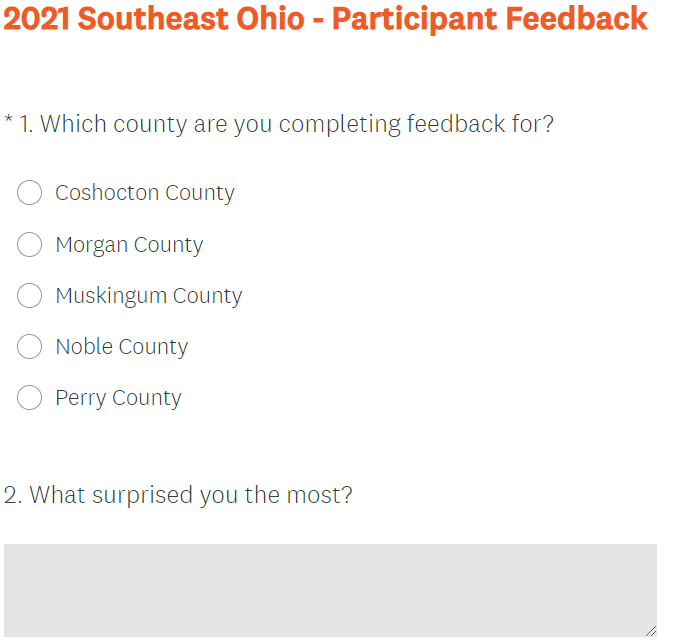